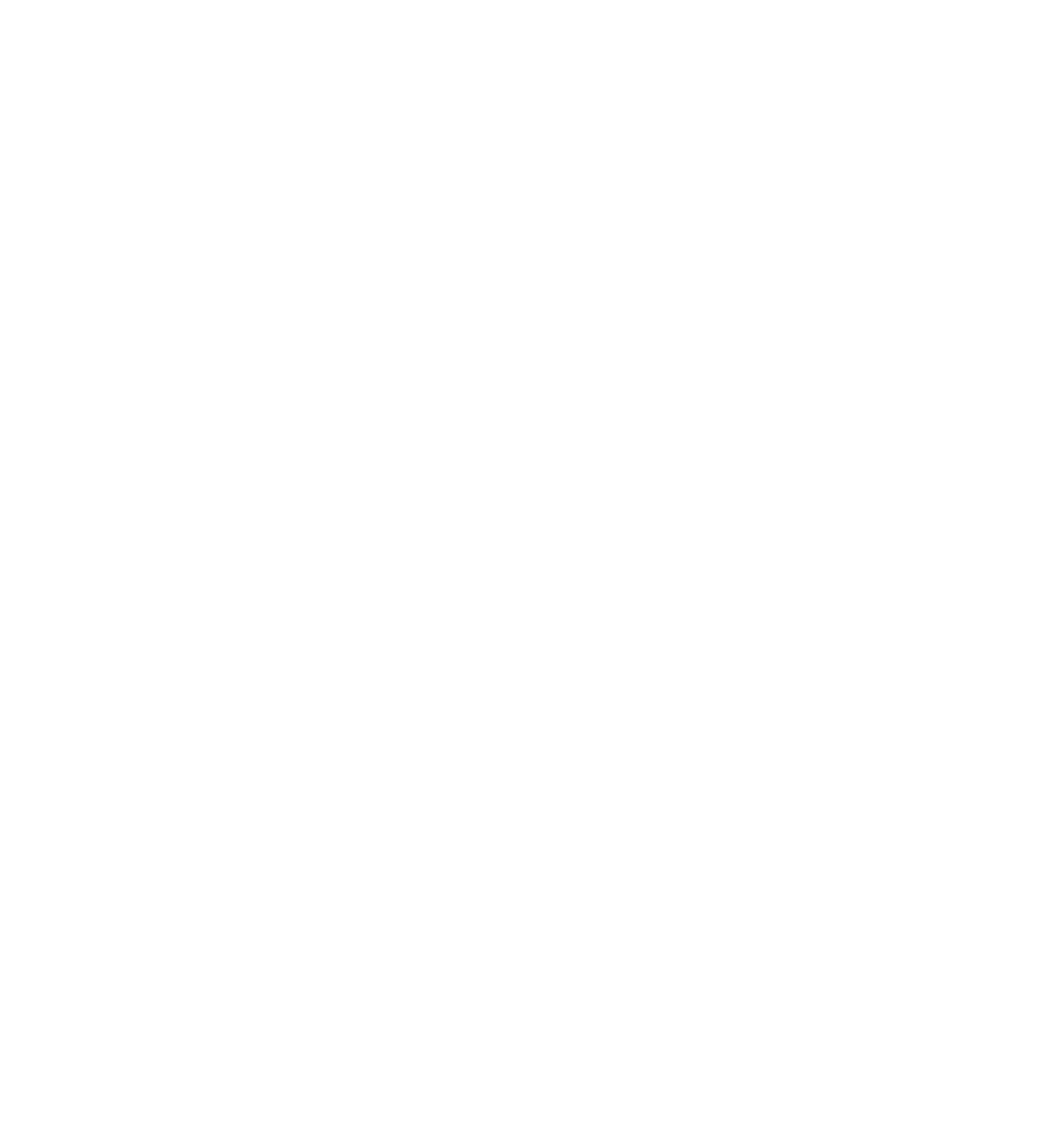 Outcomes of the 3rd Annual Spectrum Management Conference for CIS and Central and Eastern Europe (Minsk, Belarus, 8-11 May 2019)
Farid Nakhli, Programme Officer, ITU Regional Office for CIS
Overview
IMT standardization in the ITU-R
WRC-19 preparation
3rd Annual Spectrum Management Conference for CIS and Central and Eastern Europe
Overview
Regional organizations: RCC, CEPT and APT
Country cases: UK, Russia, Lithuania, Kyrgyzstan, Romania
Industry: GSMA, GSA, ESOA
2
IMT standardization in the ITU-R
3
IMT standardization in the ITU-R
4
ITU standards for IMT
5
IMT-2020 standardization
Detailed studies of IMT-2020 (5G) are ongoing in ITU-R Study Groups, mainly in WP 5D
ITU published:
IMT Vision – Framework and overall objectives of the future development of IMT for 2020 and beyond (M.2083)
Minimum requirements related to technical performance for IMT-2020 radio interface(s) (M.2410)
2018-July 2019 -> time frame to present candidate radio interface technologies for IMT-2020 to be evaluated by independent experts
October 2019 -> consolidation of evaluations in WP 5D, consensus seeking and decision making
2020 -> detailed specification for IMT-2020
2017-2020 technical and market tests of 5G technologies
6
Usage scenarios of IMT for 2020 and beyond
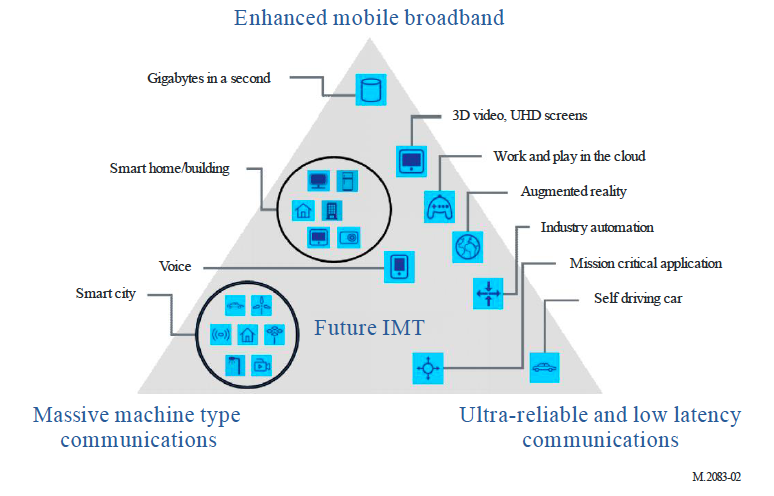 7
Minimum technical performance requirements
Peak data rate: downlink is 20 Gbit/s and uplink is  10 Gbit/s
Peak spectral efficiency: downlink is 30 bit/s/Hz and uplink is 15 bit/s/Hz
User experienced data rate: downlink is 100 Mbit/s and uplink is 50 Mbit/s
User plane latency: 4 ms for eMBB and 1 ms for URLLC
Mobility: up to 500 km/h
Density: 1 million devices per square kilometer
8
IMT-Advanced vs IMT-2020
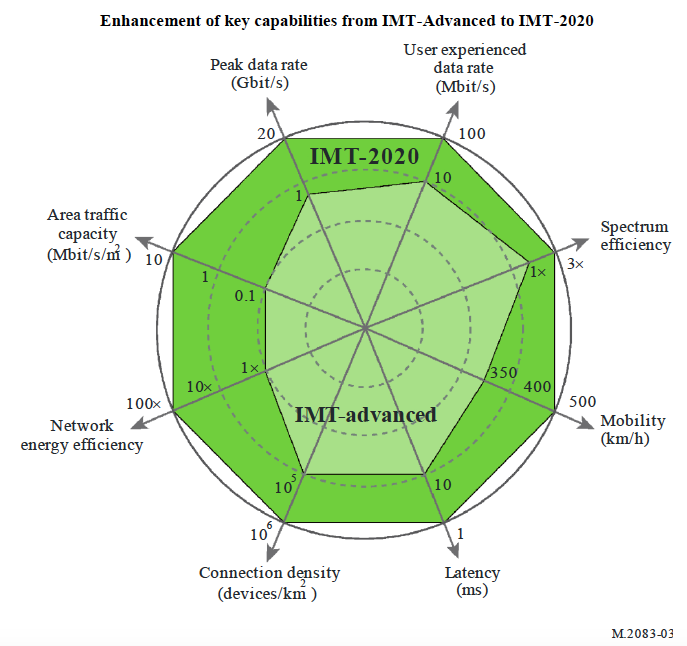 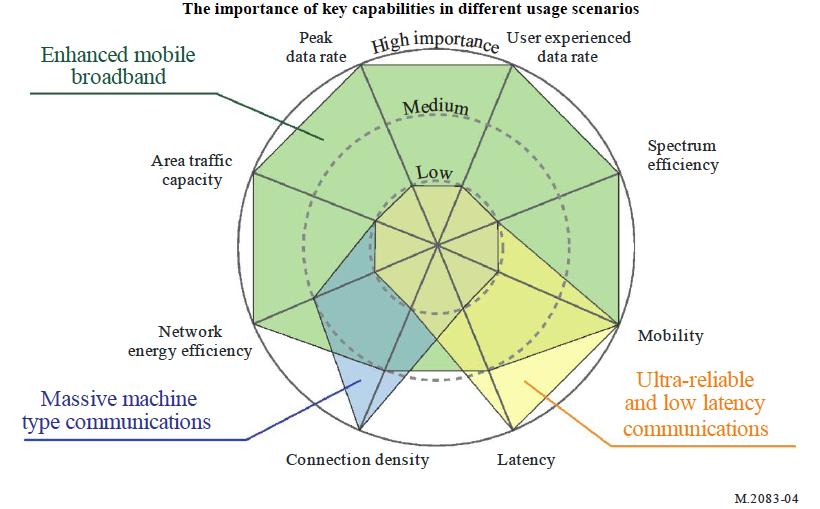 9
WRC-19 preparation
10
WRC-19
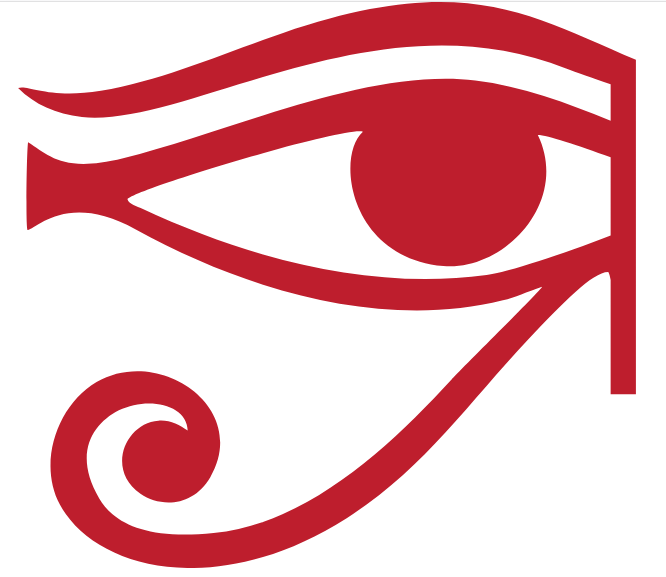 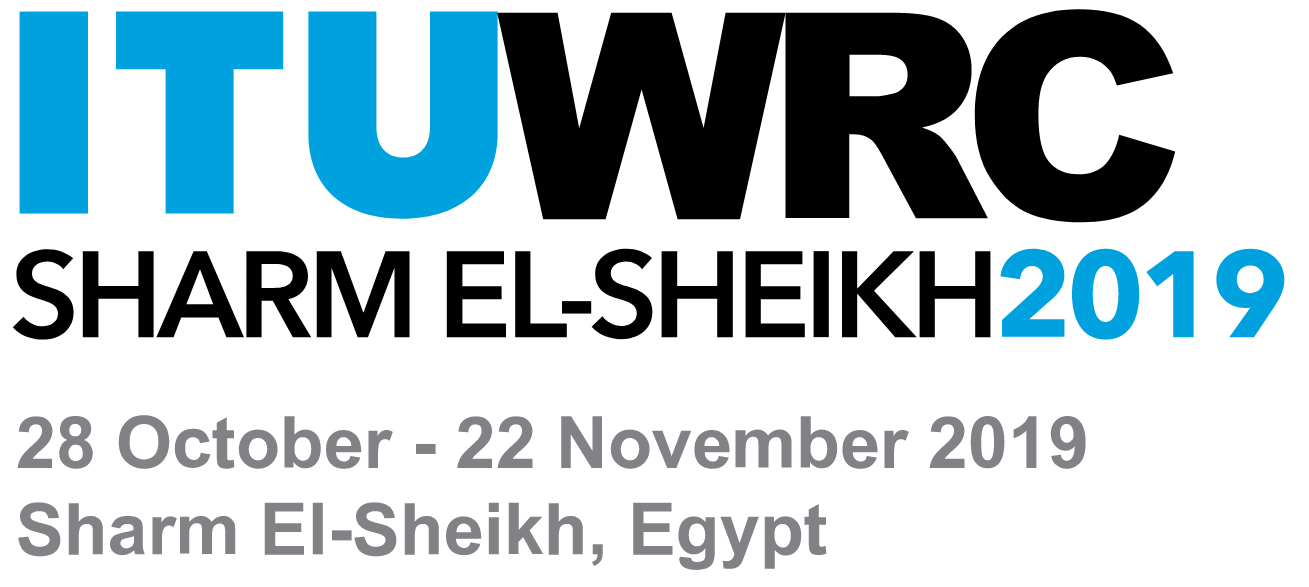 11
WRC cycle
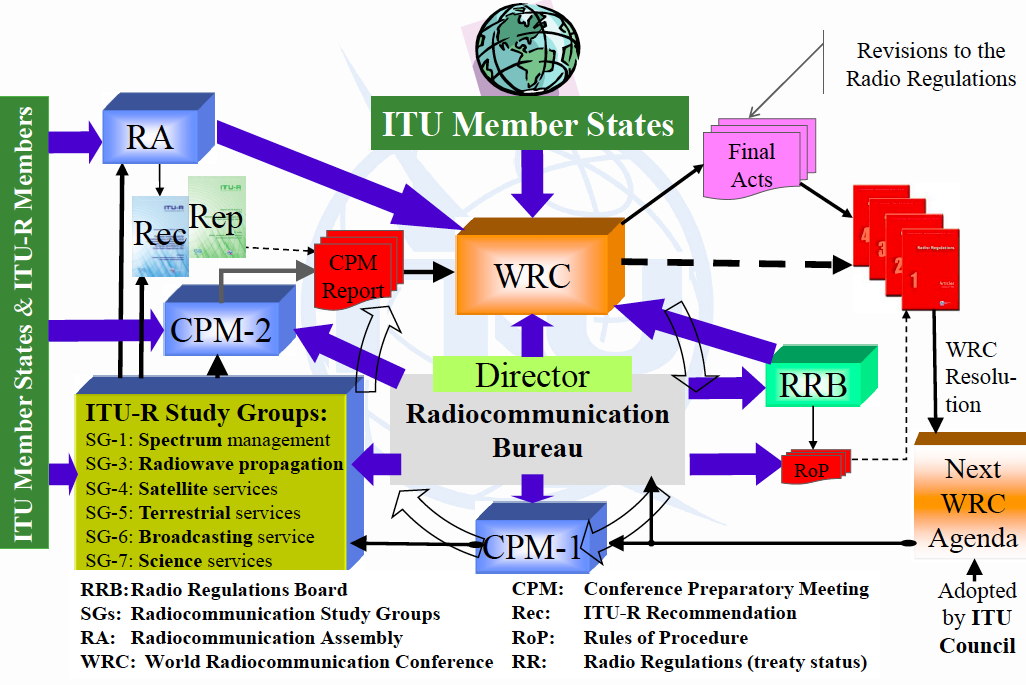 12
Overview of preparations
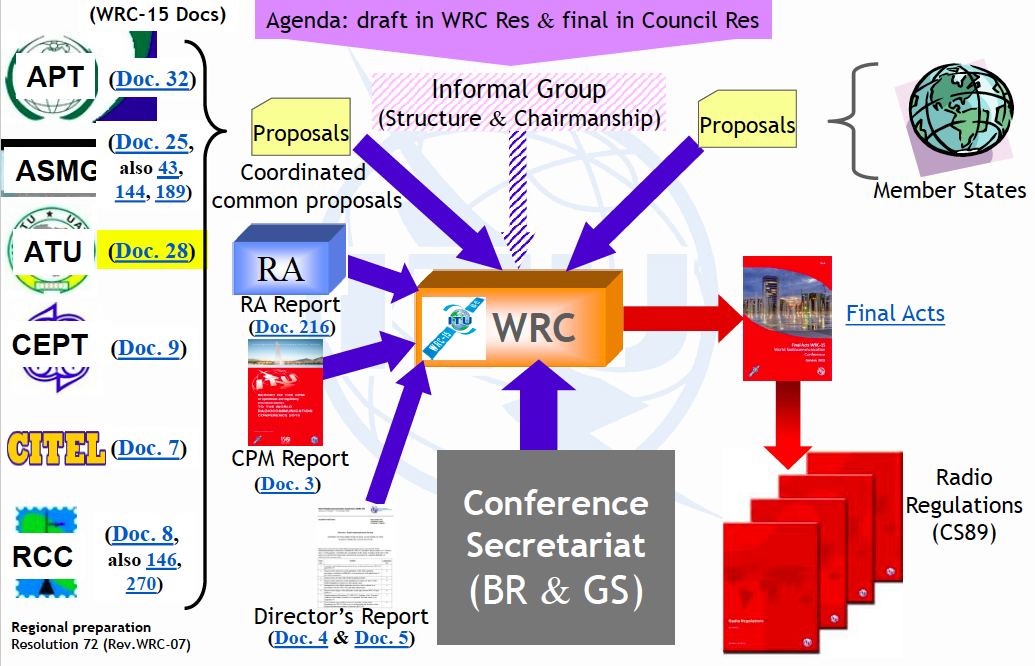 13
3rd Annual Spectrum Management Conference for CIS and Central and Eastern Europe
14
3rd Annual Spectrum Management Conference for CIS and CEE
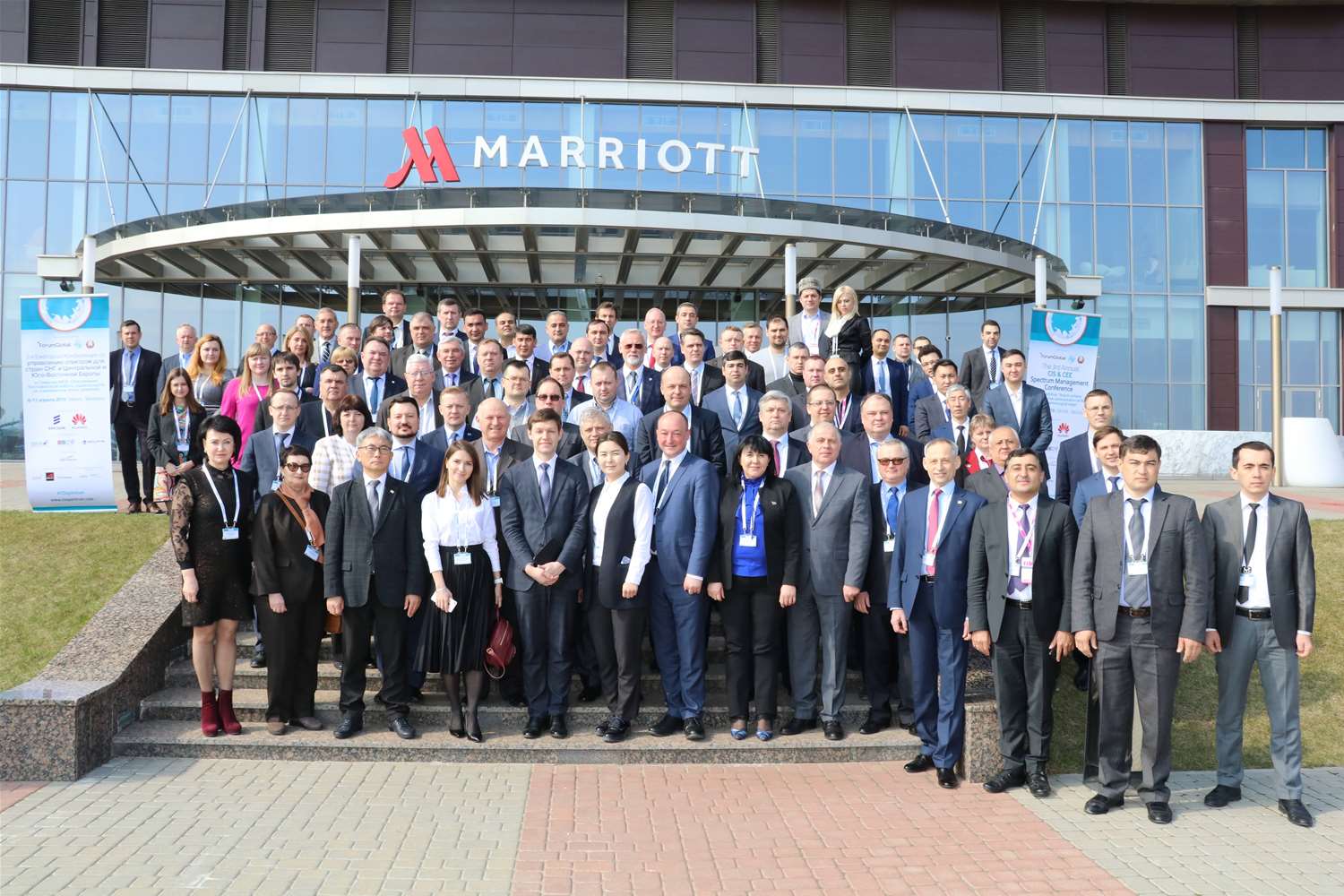 15
3rd Annual Spectrum Management Conference for CIS and CEE
Venue and date: Minsk, Belarus, 8-11 April 2019
Organizers: ITU and Forum Global
Host: Ministry of Communication and Informatization of the Republic of Belarus
Participation: over 200 delegates from 30 countries, including representatives of ITU, RCC, CEPT and APT
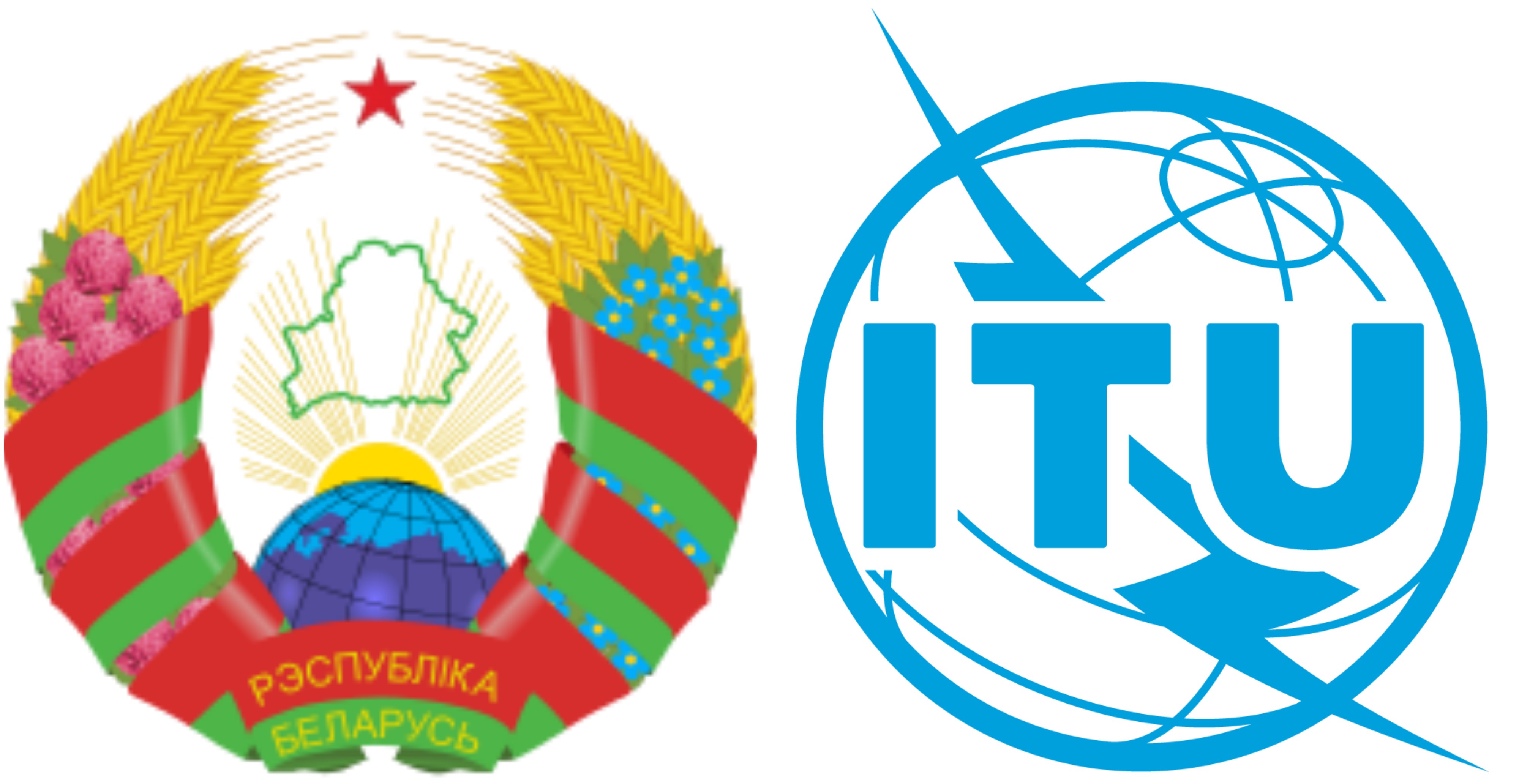 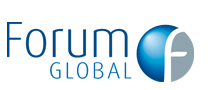 16
3rd Annual Spectrum Management Conference for CIS and CEE
Issues discussed:
efficient spectrum usage and further development of terrestrial and satellite radiocommunication in light of WRC-19 preparation
activities of the ITU Radio Regulation Board dedicated to regulation and usage of radiocommunication systems
activities of the ITU Radiocommunication Bureau dedicated to ensuring interference free communication
ITU standards and their application in broadband digital radio systems of different services, including issues of harmonization
use cases of spectrum usage at national, regional and global levels
spectrum for perspective radiocommunication systems and technologies (5G, IMT-2020, high-throughput satellite systems, intelligent transport systems, Internet of Things etc.)
17
3rd Annual Spectrum Management Conference for CIS and CEE
Issues discussed:
5G rollout approaches taking into account regional specifics
spectrum for systems and radio technologies of future smart cities
spectrum usage by public security and emergency systems
new technologies of radiocommunication systems control
approaches, indicators and criteria to assess efficiency of spectrum usage
studies on how emission associated with 5G rollout influences humans
ITU-R outcomes related to WRC preparation (WRC-19 CPM Report)
18
Positions of regional organizations – RCCpresented by Sergey Pastukh, Vice-Chairman RCC WG on WRC-19
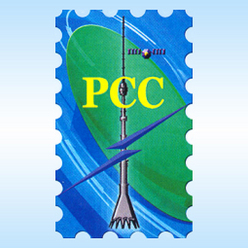 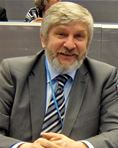 19
1.13. To consider identification of bands for future  development of IMT, including possible additional  allocations to the MS on a primary basis
The RCC Administrations consider that when developing technical  conditions and regulatory provisions for the allocation of frequency  bands to the MS and their identification for IMT it is necessary to  ensure protection of other services having allocation in the  considered and adjacent frequency bands taking into account the  need in their development, first of all for existing systems or those  planned to be used by RCC Administrations.
The RCC Administrations do not oppose the allocation of the frequency band 24.25-25.25 GHz to mobile, excluding aeronautical  mobile, service on a primary global basis, as well as the  identification of the frequency band 24.25-27.5 GHz for IMT within  land mobile service subject to incorporating the conditions in the  Radio Regulations for IMT stations to protect:
space stations in the Earth exploration-satellite service (EESS) (passive) in the frequency bands 23.6-24 GHz, 50.2-50.4 GHz and  52.6-54.25 GHz from unwanted emissions of IMT stations;
space stations in the fixed-satellite service and inter-satellite service.
20
1.13. To consider identification of bands for future  development of IMT, including possible additional  allocations to the MS on a primary basis
In order to ensure this protection it is necessary to limit the  emission from IMT base stations in upper hemisphere, as well as to  limit unwanted emissions of IMT stations in frequency bands  23.6−24.0 GHz, 50.2−50.4 GHz and 52.6−54.25 GHz allocated to  EESS (passive).
The RCC Administrations oppose allocation of the frequency band  31.8-33.4 GHz to mobile service on a primary basis and  identification of the frequency bands 31.8-33.4 GHz and 42.5-43.5  GHz, 71−76 GHz and 81−86 GHz for IMT systems, as the results of  ITU-R studies in these bands have concluded that IMT systems are  incompatible with the stations of the incumbent services.
The RCC Administrations do not support the identification of the  frequency bands 45.5−47.0 GHz and 66−71 GHz for IMT systems  until ITU-R concludes the compatibility studies with existing primary  radio services.
Position of the RCC Administrations on frequency bands 37.0−40.5  GHz, 40.5−42.5 GHz, 47.0−50.2 GHz and 50.4−52.6 GHz will be  determined taking into account the need to protect both passive  and active services.
The RCC Administrations oppose the consideration of frequency  bands not specified in Resolution 238 (WRC-19) for IMT systems in  this WRC-19 agenda item.
21
9.1.1. Implementation of IMT in the bands 1885-2025 MHz  and 2110-2200 MHz
To facilitate compatibility between IMT terrestrial component (in  mobile service) and IMT satellite component (in mobile-satellite  service) in the frequency bands 1980-2010 MHz and 2170-2200  MHz, the RCC Administrations support approval of relevant ITU-R  Recommendations and Reports and also relevant RR provisions  facilitating such compatibility.

The RCC Administrations are of view that compatibility between IMT  terrestrial component (in mobile service) and IMT satellite component  (in mobile-satellite service) may be achieved through application of  existing provisions of RR Article 9 and introduction of appropriate  modifications to RR Appendices 5 and 7 to identify coordination  thresholds between stations in mobile and mobile-satellite services in  the frequency bands under consideration.

The RCC Administrations support adoption of relevant modifications  of RR Appendices 5 and 7, based on the materials of Report ITU-R  M.2292.
22
9.1.2. Compatibility of IMT and BSS (sound) in the band  1452-1492 MHz in Regions 1 and 3
The RCC Administrations do not oppose the development of relevant regulatory and technical conditions in order to provide compatibility between IMT and broadcasting-satellite service (sound) in the frequency band 1452-1492 MHz in Region 1 and these conditions shall only be applied in the territory of countries where this band is identified for IMT.
The RCC Administrations consider that technical conditions and regulatory provisions developed under this issue shall also take into account the need to protect aeronautical telemetry systems in aeronautical mobile service.
23
Positions of regional organizations – CEPTpresented by Alexandre Kholod, Vice-Chairman ECC CPG
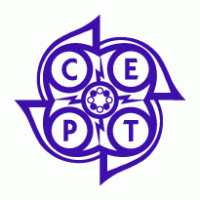 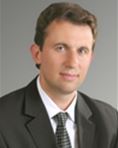 24
Positions of regional organizations – CEPT
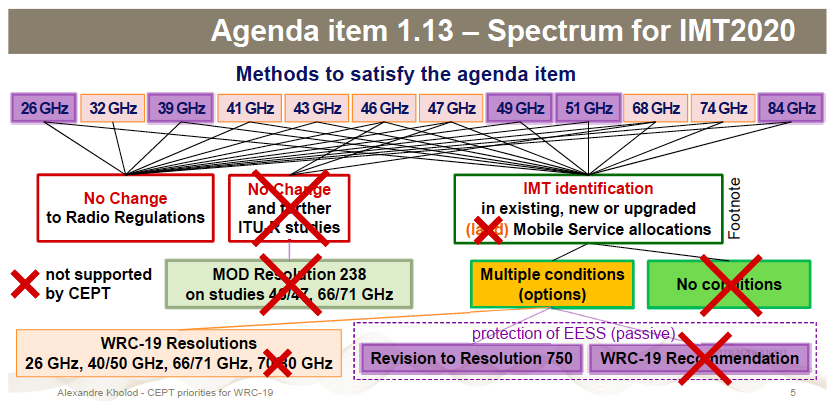 25
Positions of regional organizations – CEPT
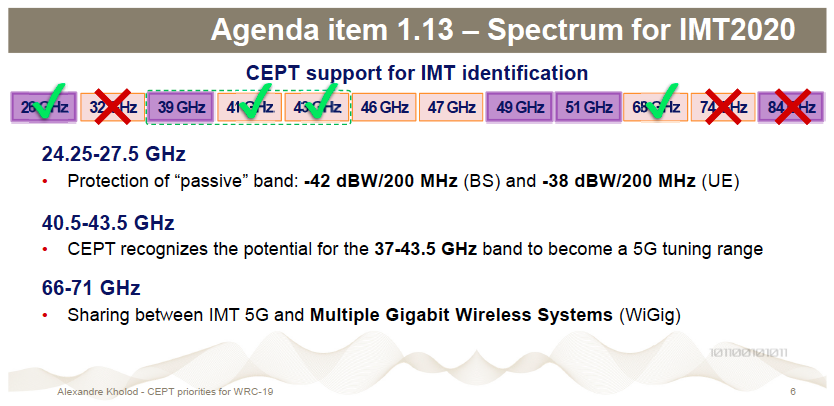 26
Positions of regional organizations – APTpresented by Kyu-Jin Wee, Chairman APG
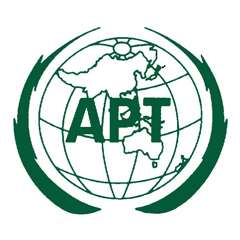 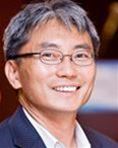 27
Agenda Item 1.13 (IMT)
APT Preliminary View supports
24.25-27.5 GHz and to revise Table 1-1 of Resolution 750 (Rev.WRC-15), but the  unwanted emission level was not agreed
NOC for 31.8-33.4 GHz
37-40.5 GHz, 40.5-42.5 GHz and 42.5-43.5 GHz, or portions thereof, for IMT
Issues for Consideration at Next APG Meeting
Unwanted emission level to protect EESS(P)
Definition of TRP in Radio Regulations
APG Task Force on TRP will discuss TRP
Protection of FSS
In Band power limits and some operational condition
Article 21.5, the value of +10dBW was introduced in the Second Space Conference in  1971
IMT in Mobile Service(MS) or in Land Mobile Service(LMS)?
APG has not received views to support LMS
28
Country case – United Kingdompresented by Chris Woolford, Director, International Spectrum Policy, Ofcom
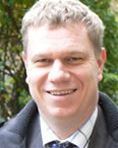 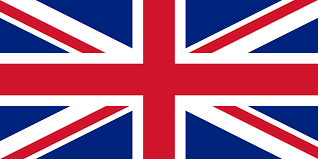 29
Country case – United Kingdom
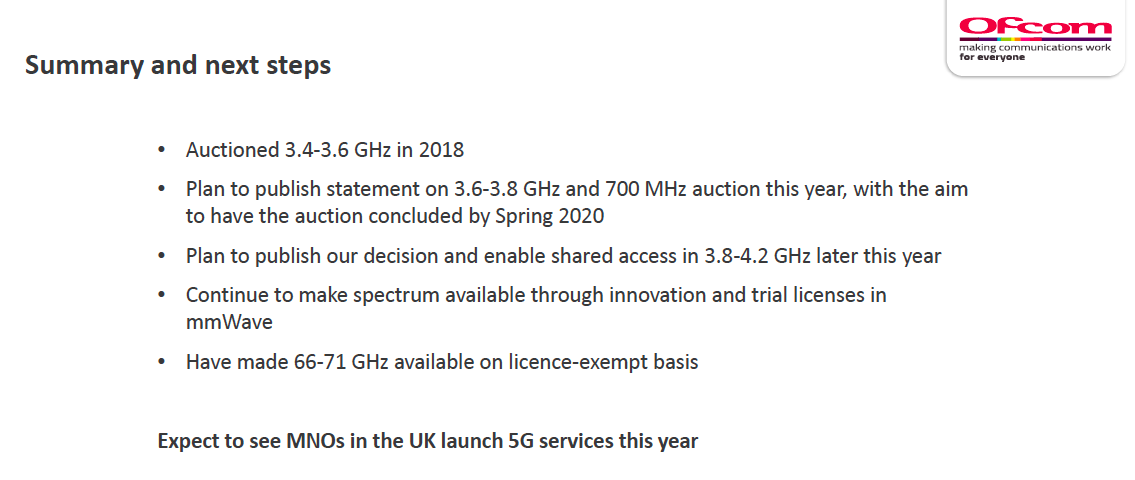 30
Country case – Russiapresented by Valery Tikhvinskiy, Deputy General Director on Innovation Technologies, JSC National Research Institute of Technologies and Communications (NIITC)
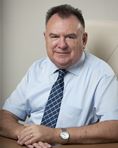 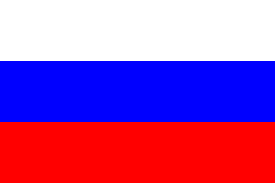 31
Frequencies for IMT-2020/5G
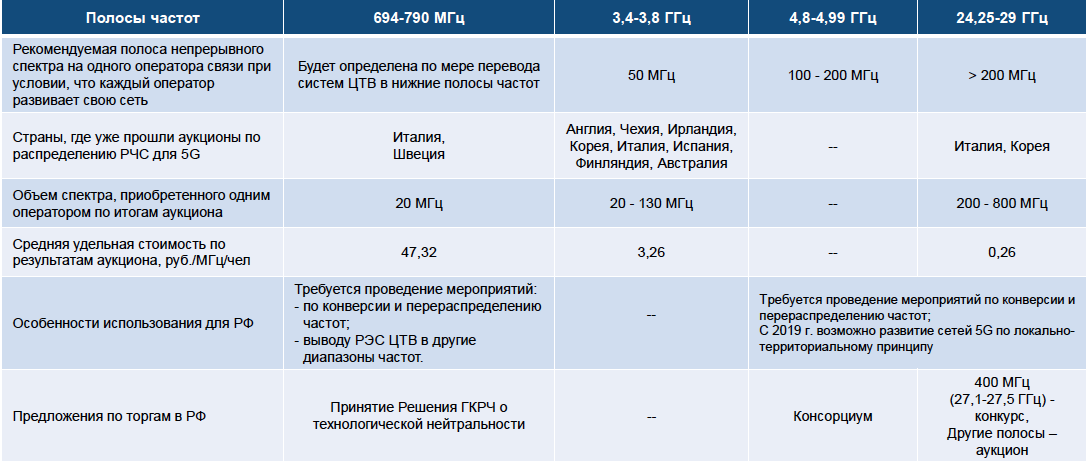 32
5G rollout concept
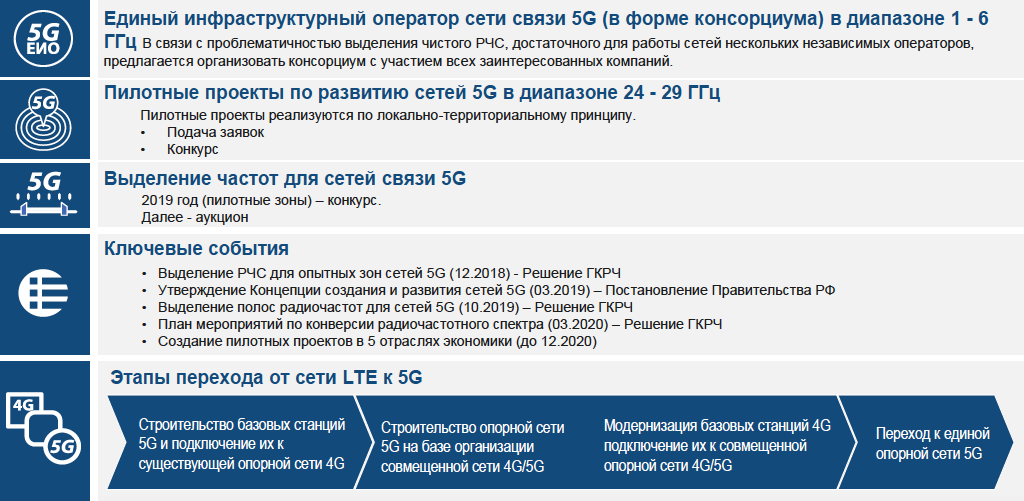 33
Country case – Lithuaniapresented by Mindaugas Žilinskas, Deputy Director, Communications Regulatory Authority
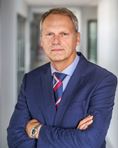 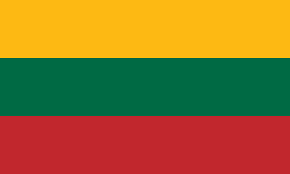 34
Country case – Lithuania
to speed up coordination of frequencies with neighboring  countries and to conclude cross border coordination  agreements for the 5G pioneer bands at first

to start preparation of auction conditions in 5G pioneer  band: 700 MHz, 3400-3800 MHz and 26,5-27,5 GHz

to relocate television in 700 MHz band, currently used  radio relay links in the bands 3600- 3800 MHz and 26.5-27.5 GHz to other frequency bands
35
Country case – Kyrgyzstanpresented by Zamir Mabetaliev, Deputy Director, State Agency of Communication
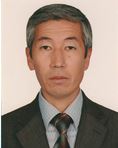 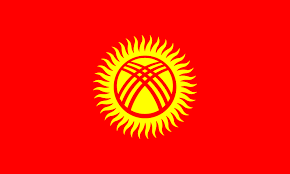 36
Country case – Kyrgyzstan
Since 2017 commercially attractive spectrum is being distributed through auctions
Latest decisions were to put 470-694 MHz and bands in 2.3 GHz to 6 GHz range for auction
Spectrum in 694-790 MHz is allocated to radio broadcasting and mobile services on a primary basis
In 2018 Administration of Kyrgyzstan decided to reserve available spectrum in 694-790 MHz, 3600-3640 MHz and 3680-3800 MHz until the end of WRC-19 for prospective use for 5G
Administration of Kyrgyzstan started to free 694-790 MHz band from radio broadcasting service
37
Country case – Romaniapresented by Inga Popovici, Legal adviser, National Authority for Management and Regulation in Communications of Romania (ANCOM)
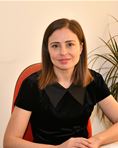 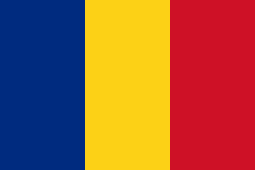 38
Country case – Romania
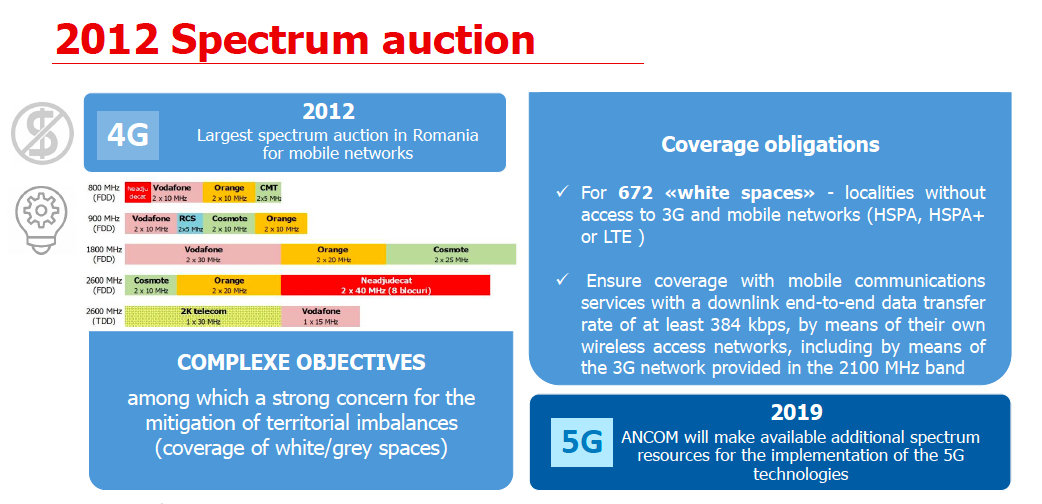 39
Industry – GSMApresented by  Konstantin Savin, Senior Technology Manager
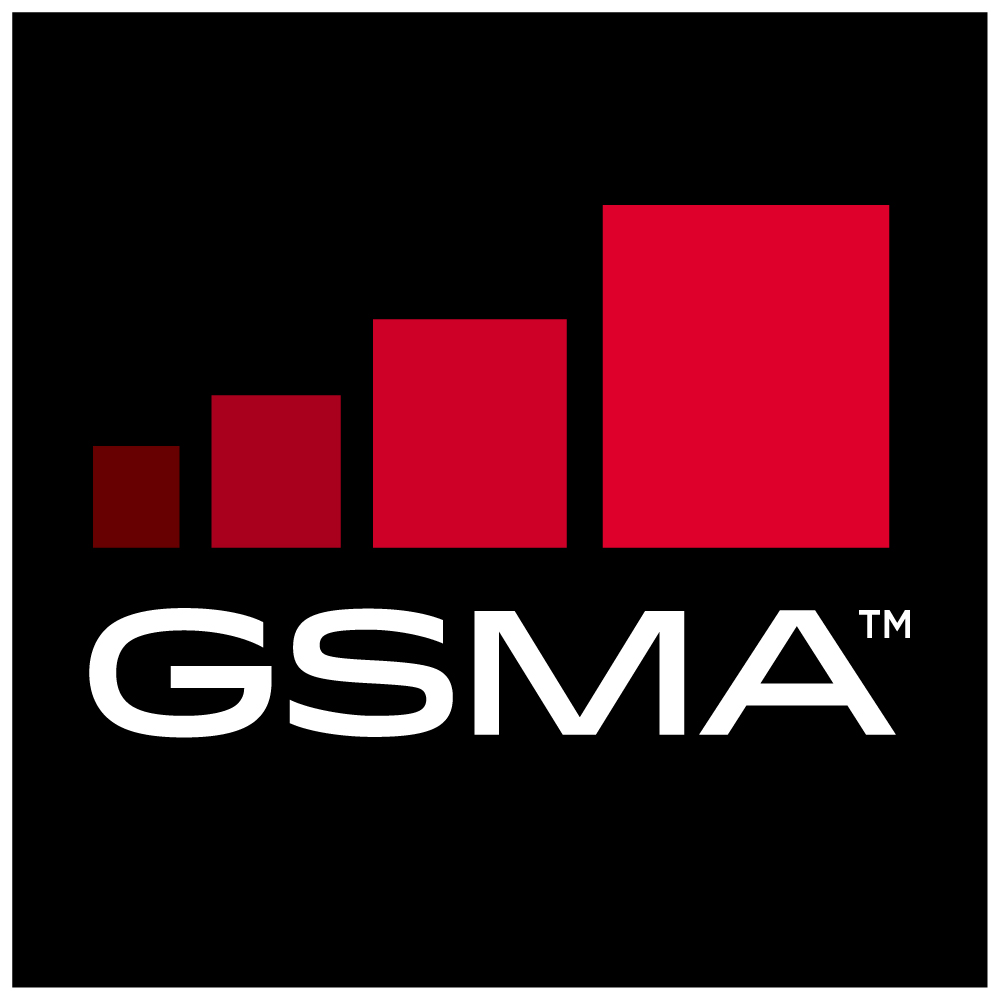 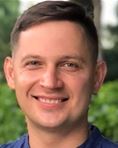 40
Industry – GSMA
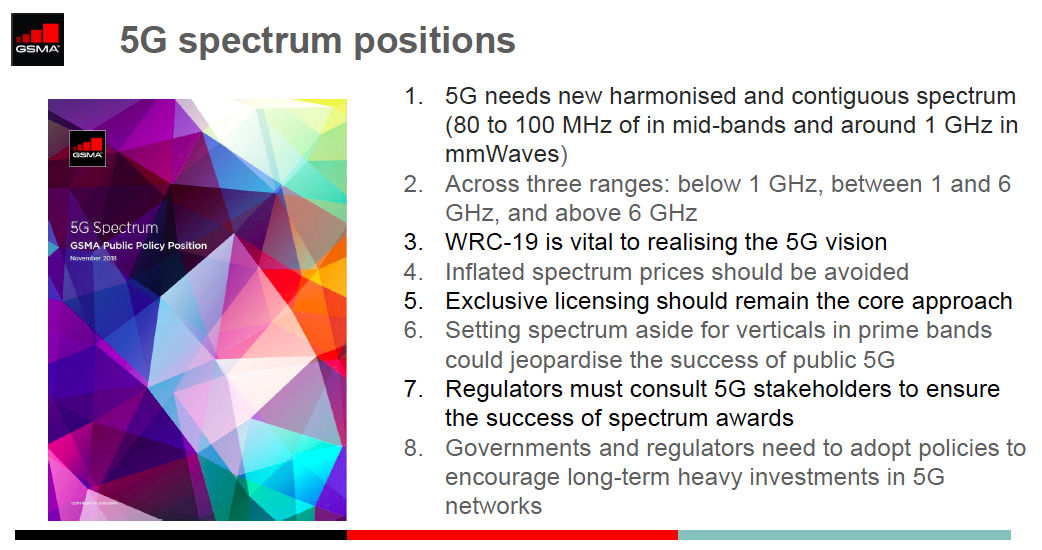 41
Industry – GSMA
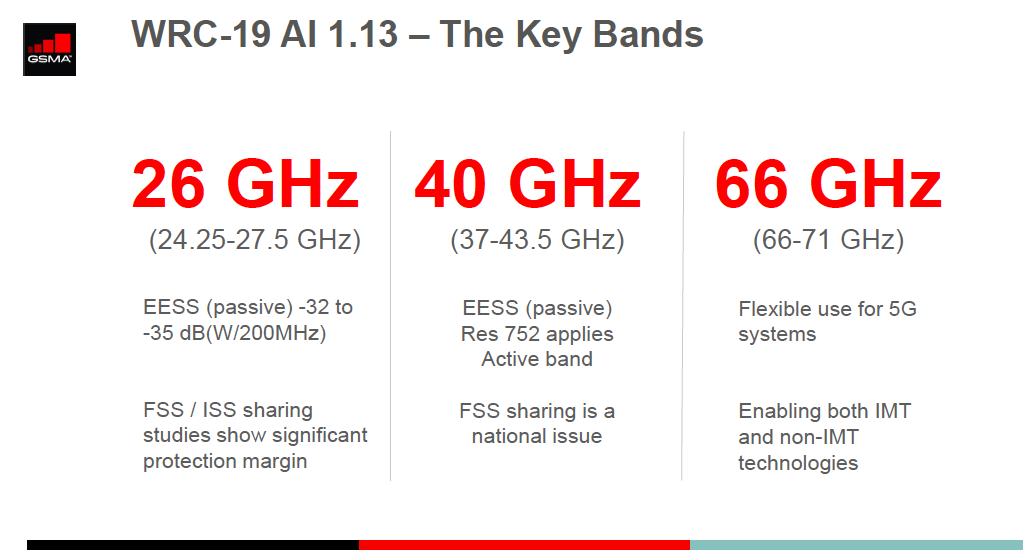 42
Industry – GSMA
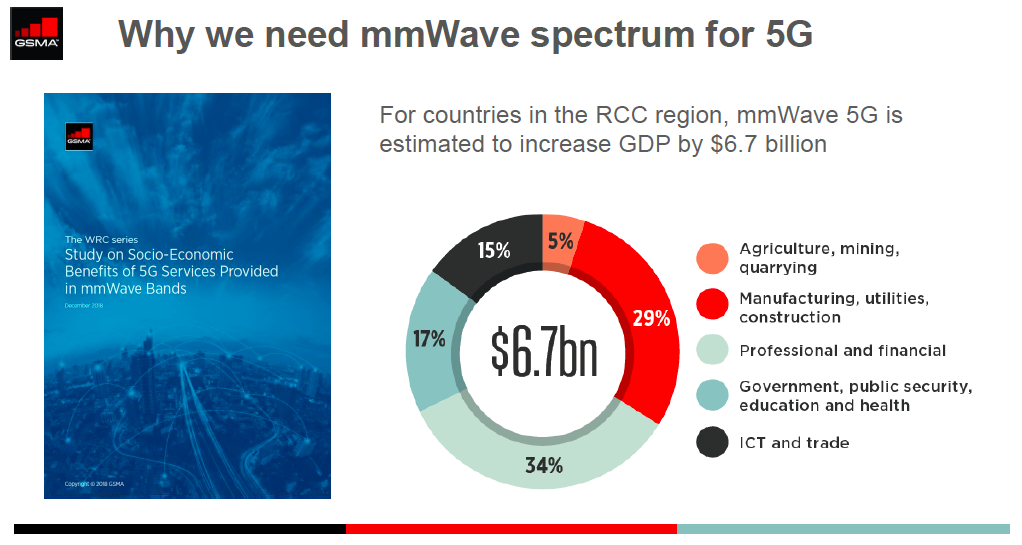 43
Industry – GSApresented by   Dmitry Laryushin, Lead coordinator CIS region
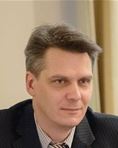 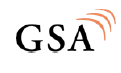 44
Industry – GSA
WRC-19 agenda item 1.13: Consider identifying for IMT the 24.25-27.5 GHz and 37-43.5 GHz frequency ranges at WRC-19
Protection of incumbent services is important
However, adopting overly restrictive measures would prevent the use of spectrum in an efficient manner
Other WRC-19 agenda items: Any WRC-19 decisions on agenda items 1.5  and 1.14 should ensure protection of IMT/Mobile Services
Help us realize the 2025 vision - governments are encouraged to make  spectrum available for 5G NR within the low, mid and high ranges, by 2020,  with the appropriate amount of contiguous spectrum per network, as well  as provide regulatory conditions that facilitate cost-effective 5G usage in a  timely manner
45
Industry – ESOApresented by   Ivan Zaitsev, Global Spectrum & Policy Regulator
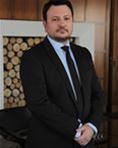 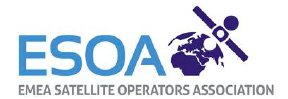 46
Industry – ESOA
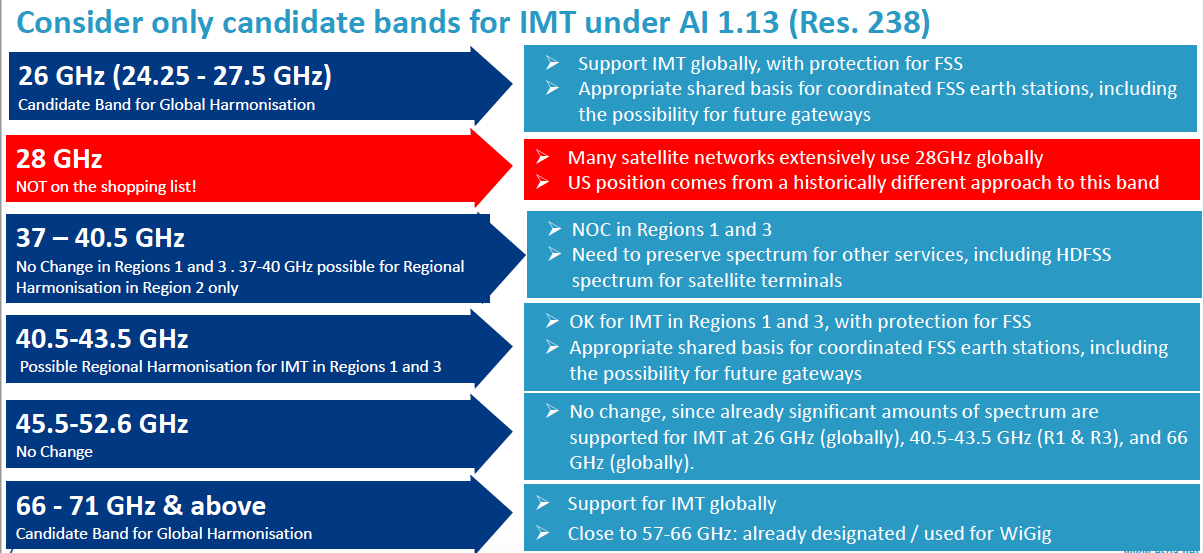 47
3rd Annual Spectrum Management Conference for CIS and CEE
The conference participants noted:
complex approach used to discuss considered issues with involvement of wide range of experts
high scientific and technical level and practical value of presentations and discussions
that spectrum provision is one of key aspects of ICT infrastructure for digital economy and contributes to the implementation of the UN Sustainable Development Goals
when implementing new technologies and systems one needs to consider protection of existing systems
need to implement radio technologies that enable development of 5G/IMT-2020, IoT/M2M and ITS, taking into account the need to harmonize spectrum and ensure cross-border coordination
48
3rd Annual Spectrum Management Conference for CIS and CEE
The conference participants noted:
that harmonious development of new radio technologies is only possible when there is balance of interests between ensuring required quality of digital services provided to citizens and economic efficiency
need to continue to develop methods and criteria of integral assessment of efficiency of spectrum usage
that it is reasonable and practically valuable to organize conferences and other events dedicated to usage of spectrum and satellite orbits by radiocommunication systems
that this conference was relevant and timely, and its outcomes can be used by expert in their professional activities, including preparation to WRC and other ITU forums
49
Thank you for your attention
Farid Nakhli, 
Programme Officer
ITU Regional Office for CIS
farid.nakhli@itu.int
50